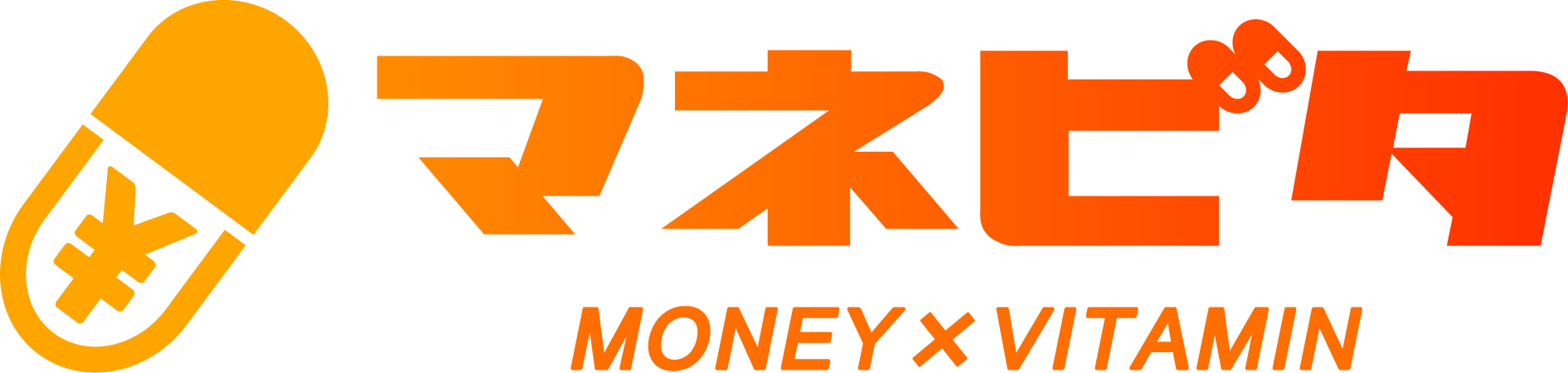 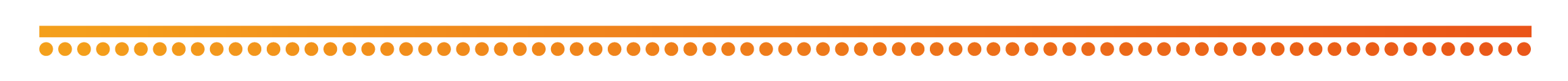 人生を豊かにするお金の知恵
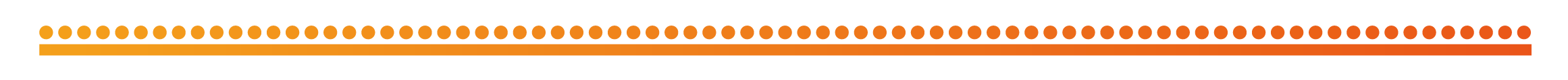 住宅ローン
全国銀行協会
近い将来の問題：住宅ローン
Q. 住宅金融支援機構が提供している住宅ローンを　　
　 一番利用している世代は、何歳代だと思いますか。
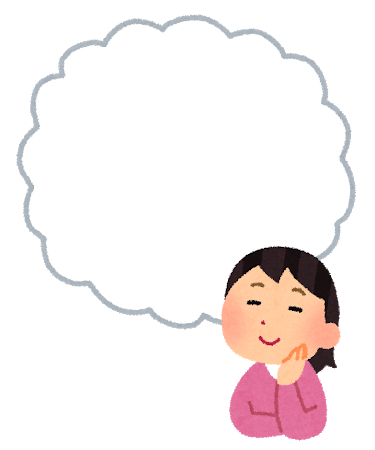 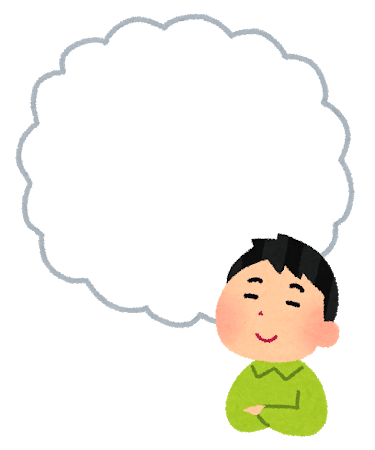 ①20歳代
　②30歳代
　③40歳代
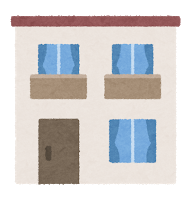 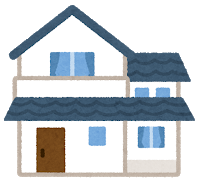 近い将来の問題：住宅ローン
住宅金融支援機構の年齢層別利用者
（7.0%)
（14.2%)
（11.3%)
（25.9%)
（件)
（出所）住宅金融支援機構「2019年度フラット35利用者調査」
近い将来の問題：住宅ローン
住宅ローンとは？
・金融機関等からお金を借りる住宅取得専用ローン。
・高額な住宅(土地)を全額貯めてから買うよりも早く入手できる。
　





・通常、購入住宅（土地）を担保として提供する。
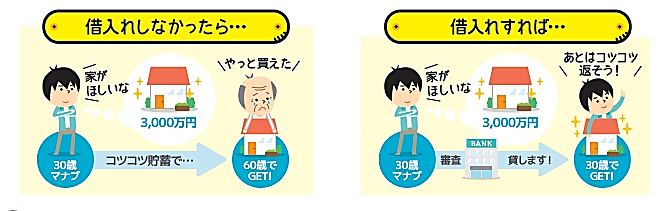 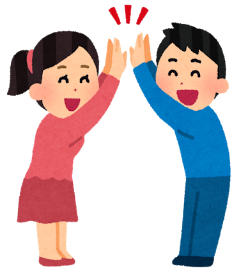 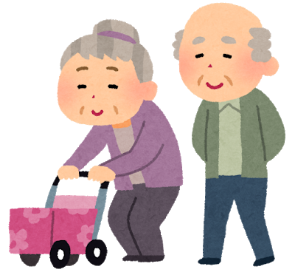 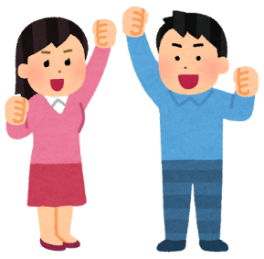 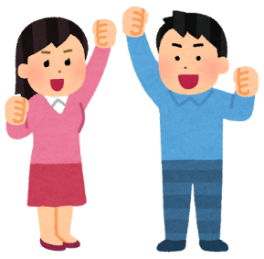 多額の借入となり、借入期間も長期になることが一般的です。
しっかりと知識をつけてから計画的に利用しよう。
住宅ローンの利用状況
住宅金融支援機構の利用者の状況（2019年度）
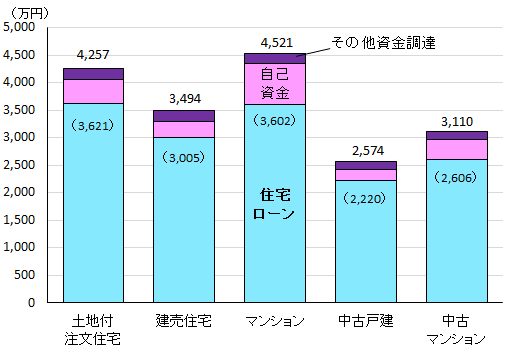 購入価額平均（注）
3,698万円
（注）注文住宅を除いて試算
（出所）住宅金融支援機構「2019年度フラット35利用者調査」
住宅ローンの仕組み
住宅ローンでどれくらいのお金を借りる？
・金融機関等から「借りられる額」ではなく
　　　　　　　　　　自分が「返せる額」の範囲内が鉄則
⇒ 「年間の返済額＝年収の25％まで」がひとつの目安
（例） 夫婦の合計年収　600万円の場合
  ⇒年収の25％とすると、150万円  ⇒月々の返済額　12万5,000円
⇒月々の返済額、返済期間、借入金利をもとに算出した借入額の上限（目安）
　約 3,000万円（返済期間30年・元利均等返済（※）・固定金利３％の場合）
　（※） 元金均等返済方式の場合、はじめのうちは毎月の返済額が大きくなるため、借入額の　　　　　　　
　　　　上限はより低くなる。
⇒総返済額を確認してみよう　
　  （参考）全国銀行協会  住宅ローン新規借り入れ返済シミュレーション
　　  https://www.zenginkyo.or.jp/article/simulation/loan-new/
住宅ローンの仕組み
Q. なるべく総返済額を少なくしたいあなたが選ぶべき　　
　　  選択肢は、次のうちどれでしょうか？
①住宅ローンを借りる際は、頭金（自己資金）を　　　　
　　なるべく多く用意する。
　②借入金利は低い方が利息の支払いが少ないため、
　　金利をしっかりと比較、検討する。
　③返済方法（元金均等返済、元利均等返済）を
　　しっかりと比較、検討する。
ポイントをおさえることで「総返済額」を減らすことが可能
住宅ローンの仕組み
総返済額を少なくするポイント①：
　　　　　頭金を多く用意する（物件価格の20％が目標・目安）
＜物件価格3,500万円の場合のイメージ＞
住宅ローン
頭金
＋諸費用
700万円
（物件価格の20%）
2,800万円
・頭金を用意することでどれくらい総支払額（頭金＋ローン総返済額）が変わる？
（例）3,500万円の物件購入、年利2％、35年間の住宅ローンを利用する場合
住宅ローンの仕組み
総返済額を少なくするポイント②：
　　　　金利をしっかりと比較・検討する
　　　　　　（金利は低い方が利息の支払いが少ない）
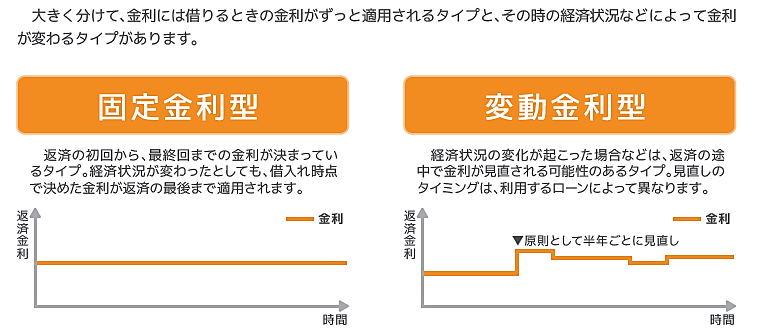 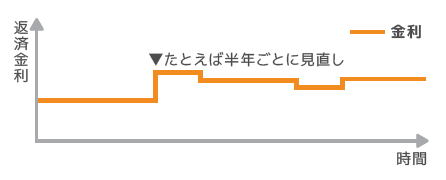 金利
金利
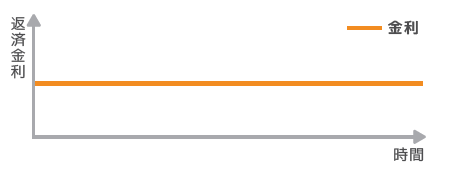 返済金利
返済金利
▼たとえば半年ごとに見直し
時間
時間
○金利選択の基本的な考え方
　先行き金利が上昇する場合には（　　　　　　　）が有利
　先行き金利が低下する場合には（　　　　　　　）が有利
固定金利型
変動金利型
住宅ローンの仕組み
総返済額を少なくするポイント③：
　　　返済方法をしっかりと比較・検討して選択する
　　　（返済期間が同じなら元金均等返済の方が総返済額は少ない）
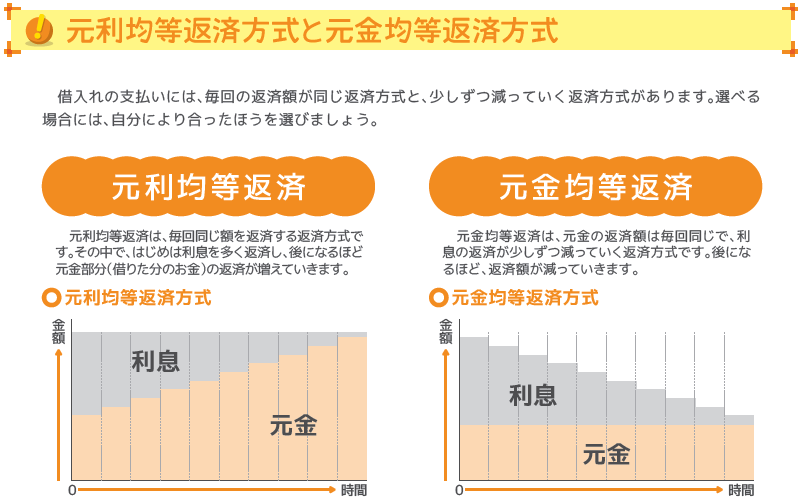 住宅ローンの仕組み
総返済額を少なくする借り入れ時のポイント（まとめ）
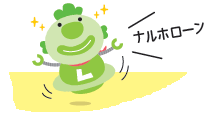 ①頭金を多く用意する
②金利をしっかりと比較・検討して選択する
③返済方法をしっかりと比較・検討して選択する
（参考）3,500万円の住宅を35年間の住宅ローンで購入する場合の総支払額
　　　　（頭金＋ローン総返済額）…
○頭金なし、年利２％、元利均等返済方式
約4,870万円
○頭金700万円、年利1.5％、元金均等返済方式
約4,237万円（頭金700万円を含む）⇒ 633万円少ない
住宅ローンの仕組み
（参考）住宅ローンの繰上げ返済
通常の返済と別にローンの元金部分（の一部）を返す
・繰上げ返済とは、　　　　　　　　　　　　　　　　　　　　　　　　こと。
・返済した元金に対する利息の支払いがなくなる⇒
・返済金額に制限を設けている場合や、手数料がかかる場合もある。
総返済額を減らす効果
返済額軽減型
期間短縮型
毎月の返済額を変えずに返済期間を短縮する方法
返済期間を変えずに毎月の返済額を減らす方法
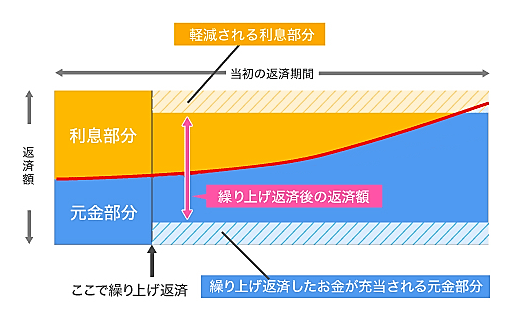 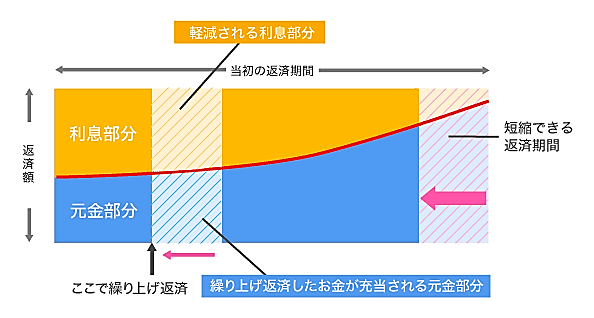 軽減される利息部分
軽減される利息部分
当初の返済期間
当初の返済期間
利息
部分
利息
部分
返済額
短縮できる
返済期間
繰上げ返済後の返済額
元金
部分
元金
部分
繰上げ返済したお金が
充当される元金部分
繰上げ返済したお金が
充当される元金部分
繰上げ返済
繰上げ返済